Gestión Escolar
Ideas previas / acercamientos a las prácticas de gestión
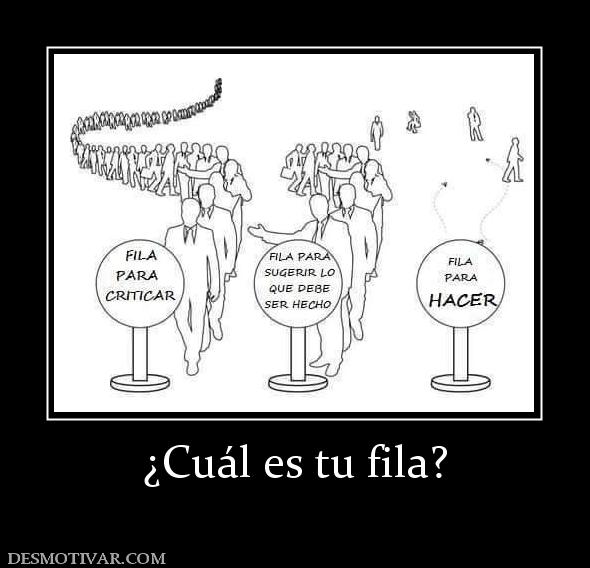 ¿Qué piensa la ciudadanía del director como servidor o empleado público?
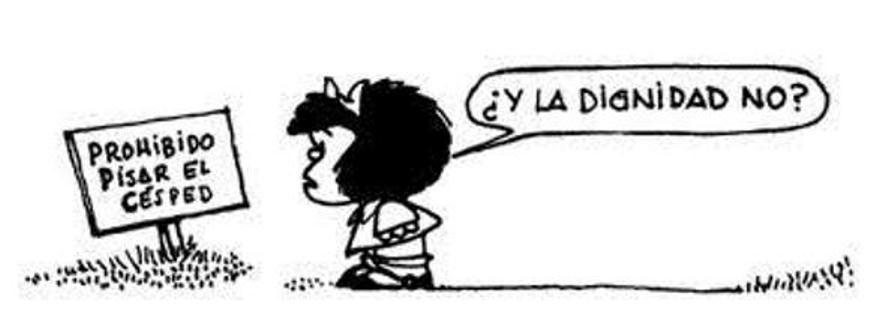 ANOMIA
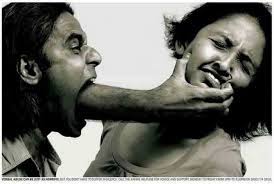 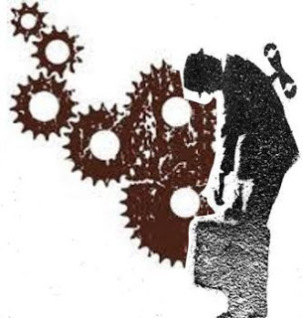 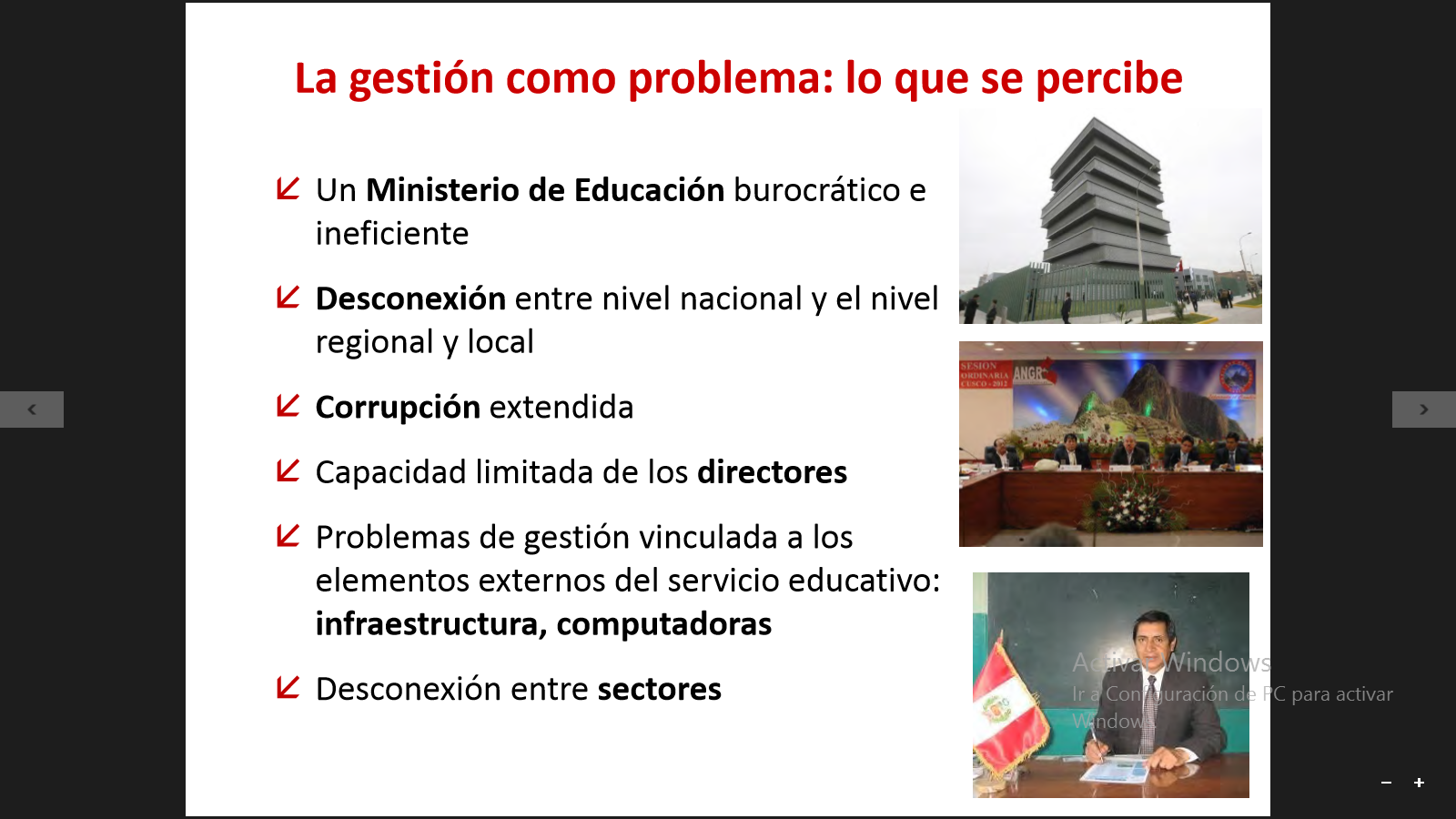 QUÉ Y CÓMO ASUMIR LA GESTIÓN
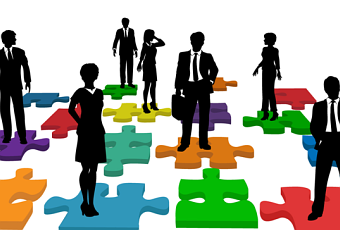 GESTIÓN
La gestión es una capacidad que se enfoca en la correcta y eficiente administración de los recursos a fin de satisfacer las necesidades de la ciudadanía e impulsar el desarrollo.
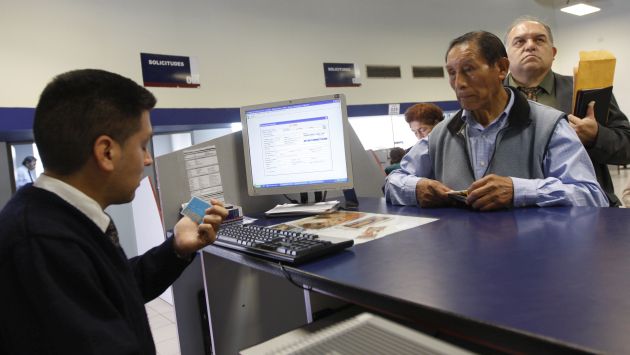 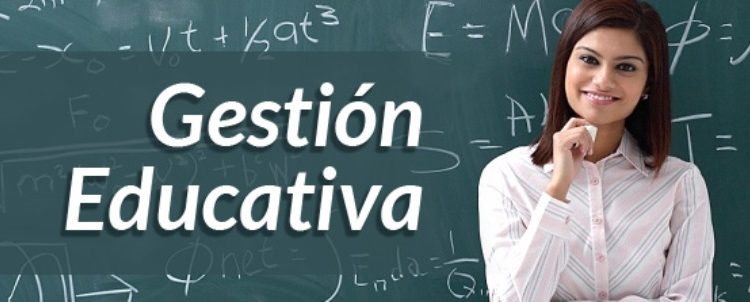 Conjunto de acciones relacionadas entre sí que emprende el equipo directivo de una escuela para promover y posibilitar el logro de la intencionalidad pedagógica en – con y para la comunidad educativa.
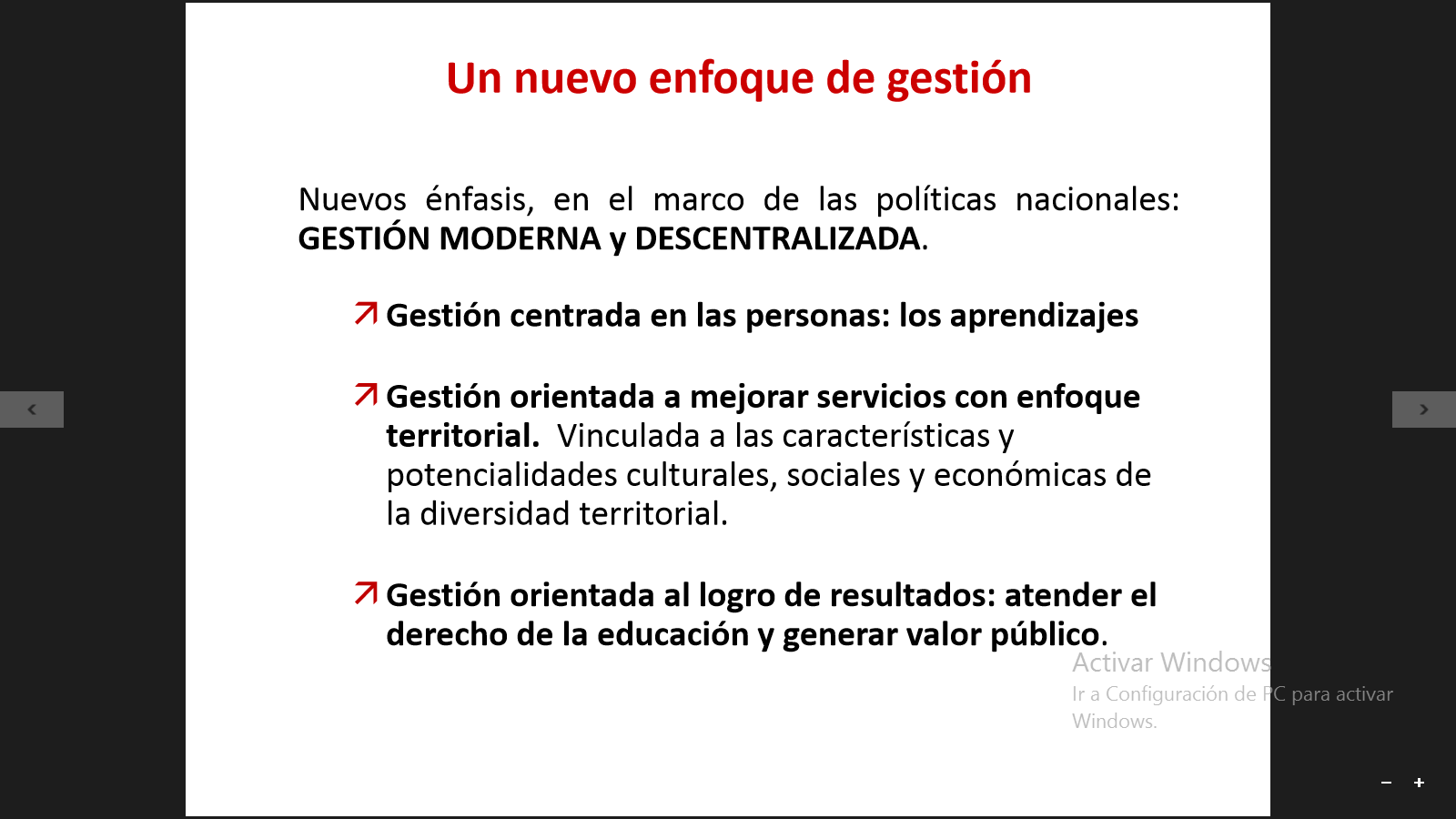 Enfoques de la Gestión Educativa
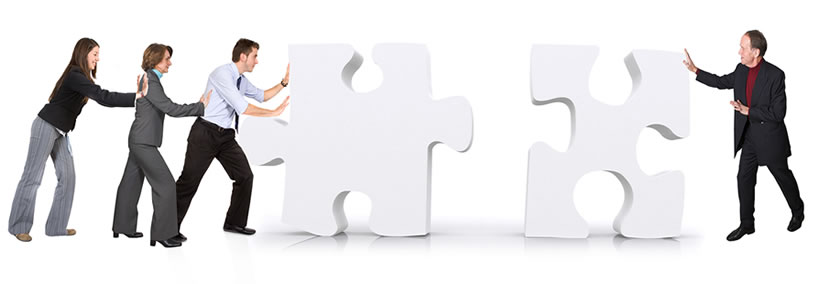 Enfoques de Gestión
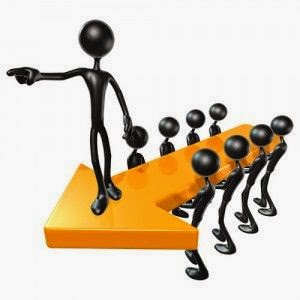 La necesidad de que el  liderazgo, esté más estrechamente vinculado a la evidencia de una enseñanza eficaz y el aprendizaje efectivo del profesorado. aumenta el impacto del liderazgo escolar en los resultados de los estudiantes.
Enfoque de gestión basada en el liderazgo pedagógico
El director asume un liderazgo pedagógico centrado en la tarea de establecer una dirección (visión, expectativas, metas del grupo), desarrollar al personal, rediseñar la organización y gestionar los programas de enseñanza y aprendizaje.
“El impacto del liderazgo en los resultados de los estudiantes: Un análisis de los efectos diferenciales de los tipos de liderazgo”. 
Viviane Robinson
Enfoque de gestión participativa
Participación de todos los actores educativos en el proceso de gestión, como elementos activos y participativos.
Para lograr los proceso de gestión con éxito es importante el  compromiso, convicción y cooperación de todos
Generar  las condiciones, la participación de docentes,  los ambientes y los procesos necesarios para que los estudiantes logren aprendizajes (Armando Loera Varela, 2006).
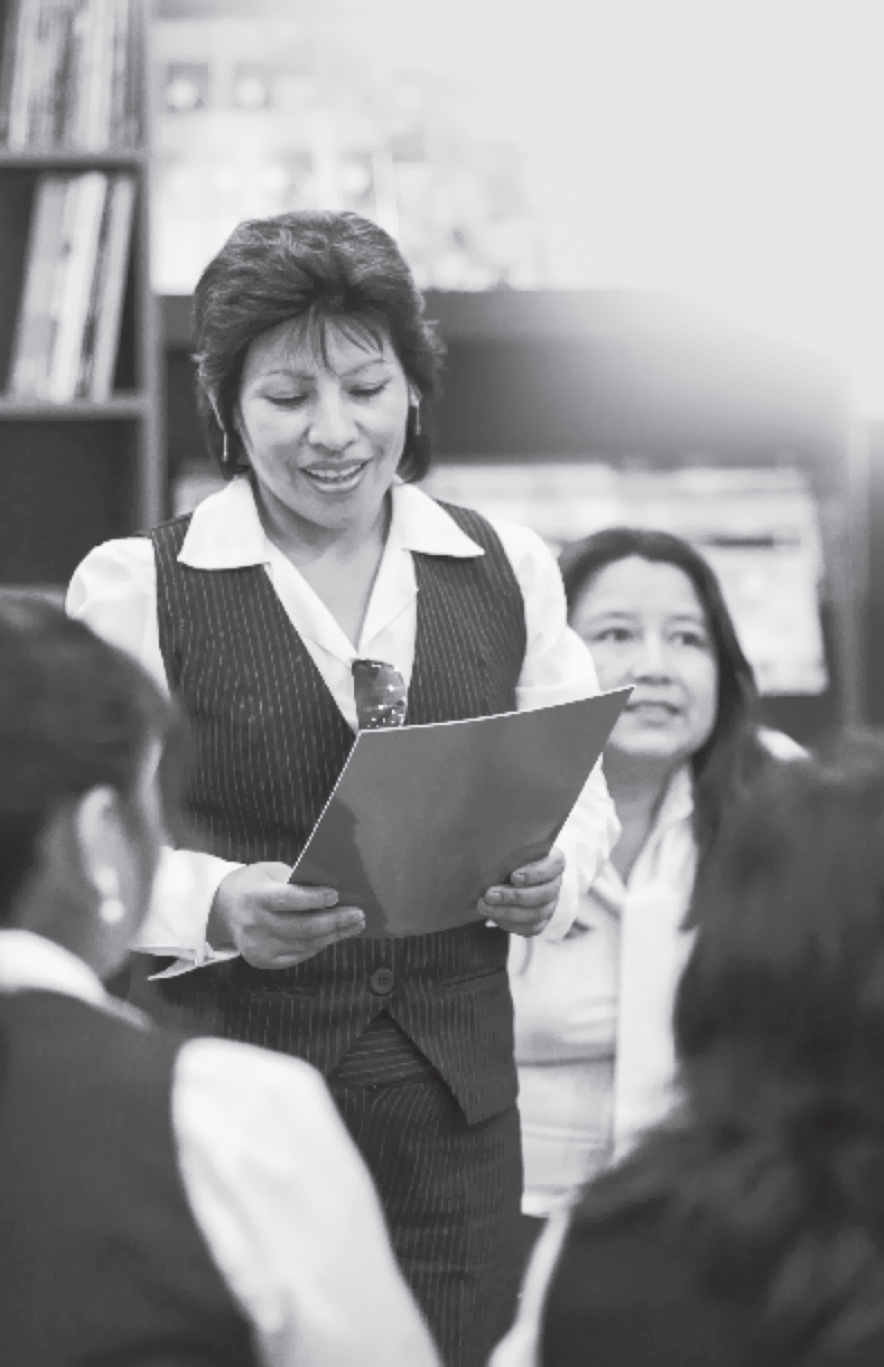 Hacer escuela es reconstruir, crear, recrear y recuperar el sentido y el valor de la vida escolar. Pilar Pozner. 
Michel Fullan,  refiere la importancia de encontrar el significado tanto de lo que se va a cambiar como la forma de hacerlo.
Enfoque transformacional
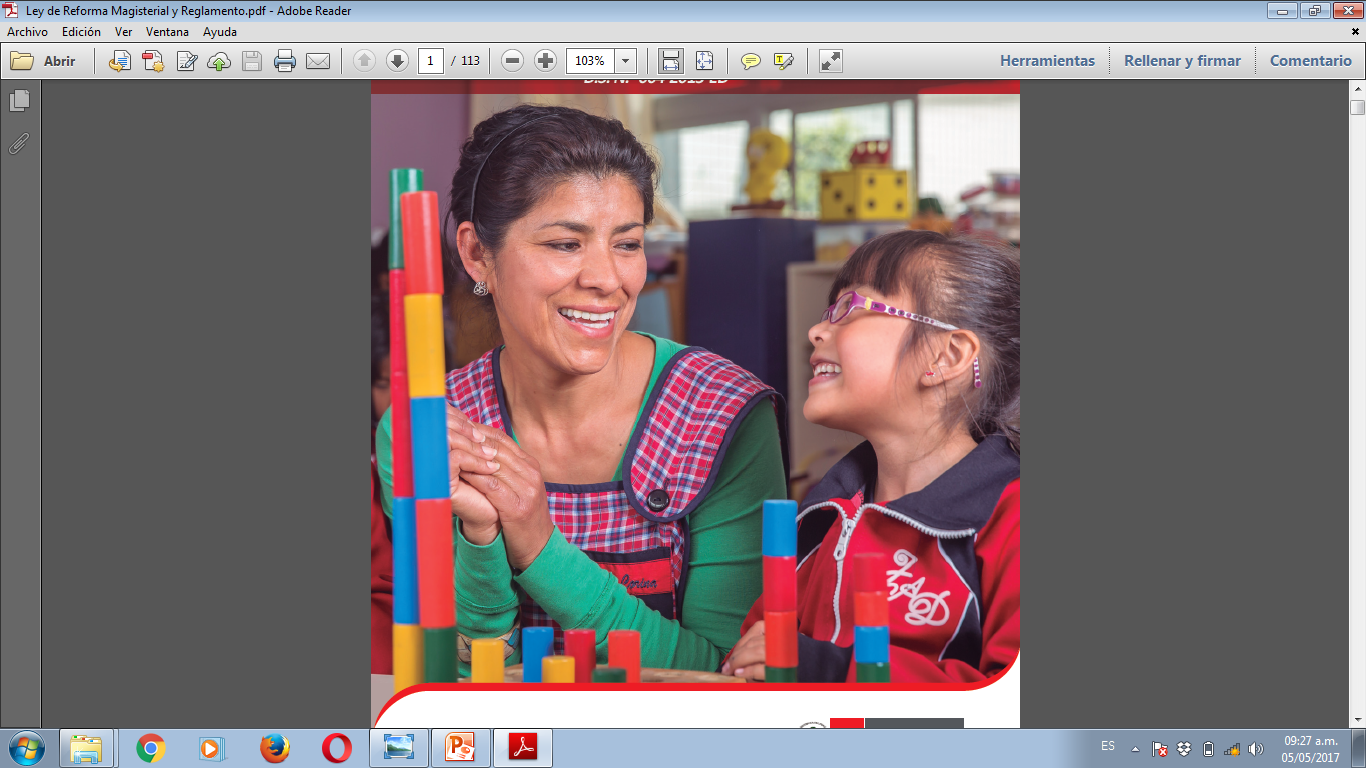 Ser directivo es hacer gestión y mejoramiento continuo, integrando teoría y el conocimiento con una  práctica, que una la ética con eficacia;
Transformar la gestión de los directivos, para centrar el quehacer de toda la institución educativa en el logro de aprendizajes por los estudiantes. Una gestión de contexto con la interacción de los actores.
La mejora de la gestión escolar se relaciona directamente con la mejora del funcionamiento de la IE, como parte de la “cadena de valor” del sistema educativo.
Enfoque de gestión basado en procesos
Identificación de procesos que generan valor y la mejora continua de los procedimientos para lograr eficacia y calidad.
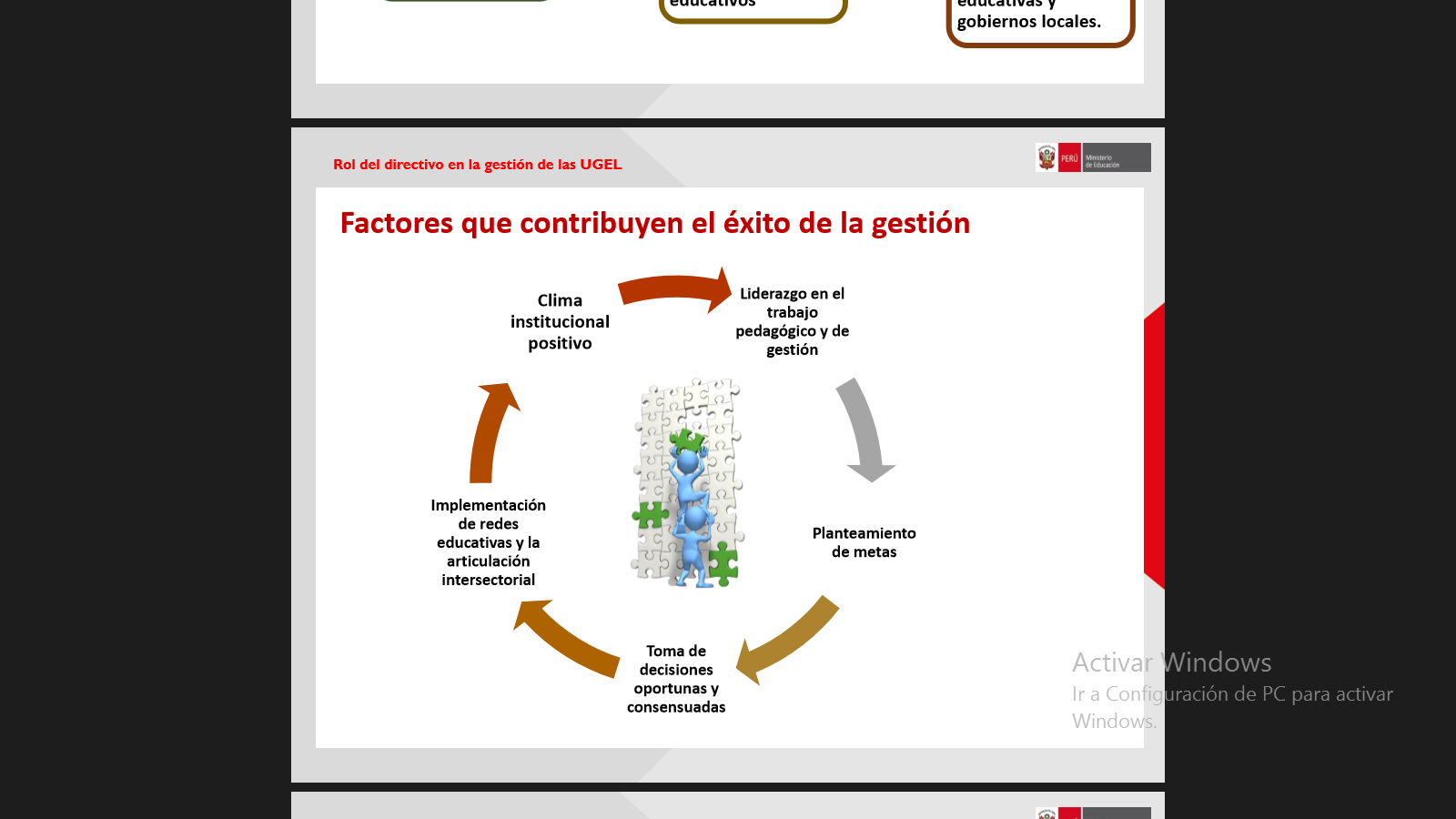 La gestión escolar incorpora la gestión por procesos como el conjunto de actividades interrelacionadas y articuladas en la institución educativa. Cada proceso transforma elementos de entrada(s) en salida(s) o resultados.
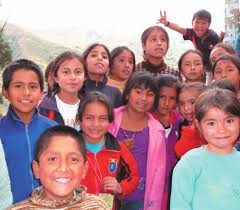 Este enfoque considera en el accionar educativo  la forma de comprender y promover el desarrollo 
en cada  territorio, entendida a partir de la escuela  como parte del entorno socio-cultural y geográfico donde viven e interactúan  las personas.
Propone para la planificación educativa una mirada multidimensional del desarrollo humano, social e institucional, así mismo  el desarrollo ambiental, económico e institucional.
Enfoque territorial
Propone para la planificación educativa  atender a los estudiantes del territorio de acuerdo a su contexto.
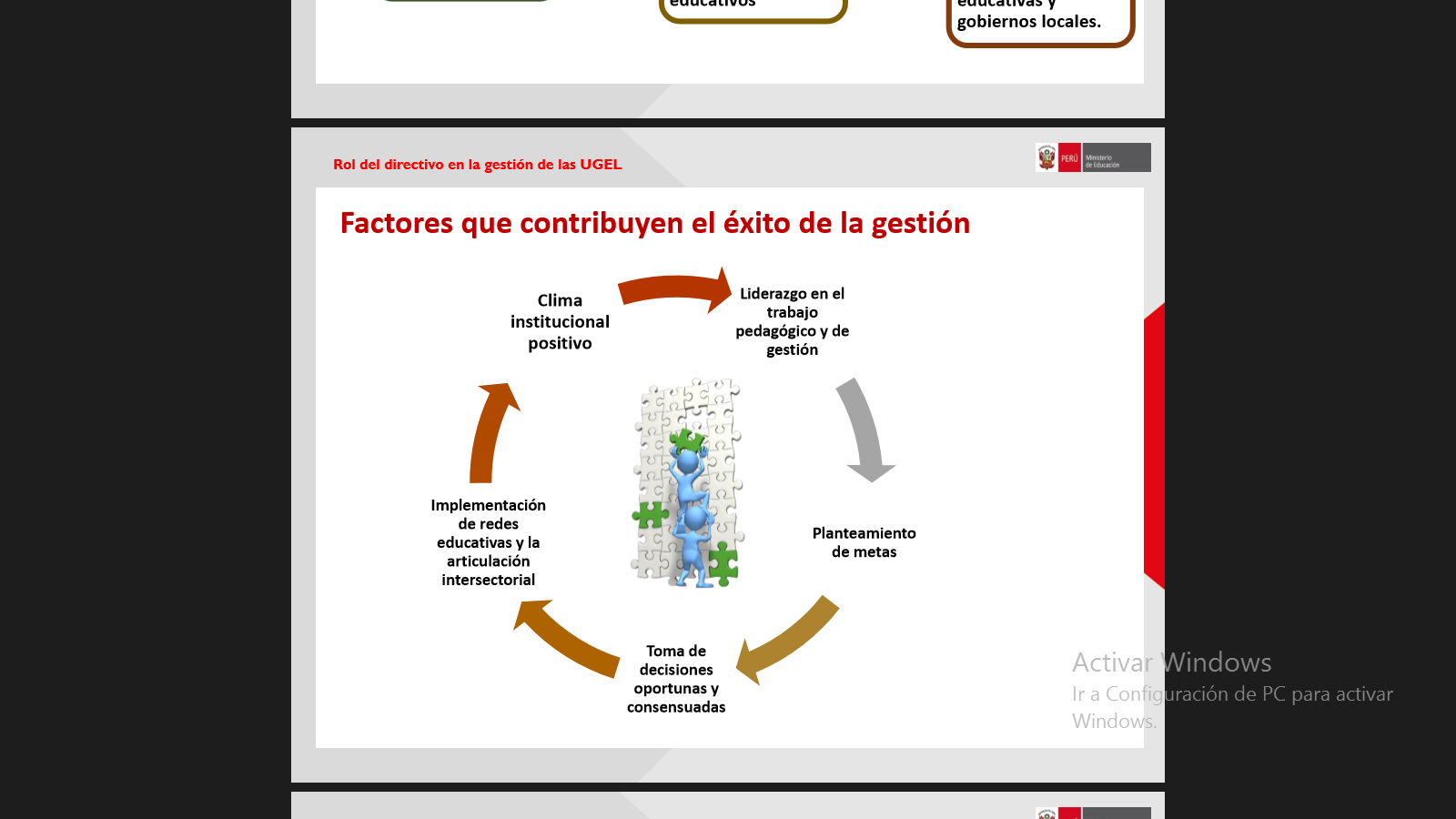